TESSUTO MUSCOLARE CARDIACO
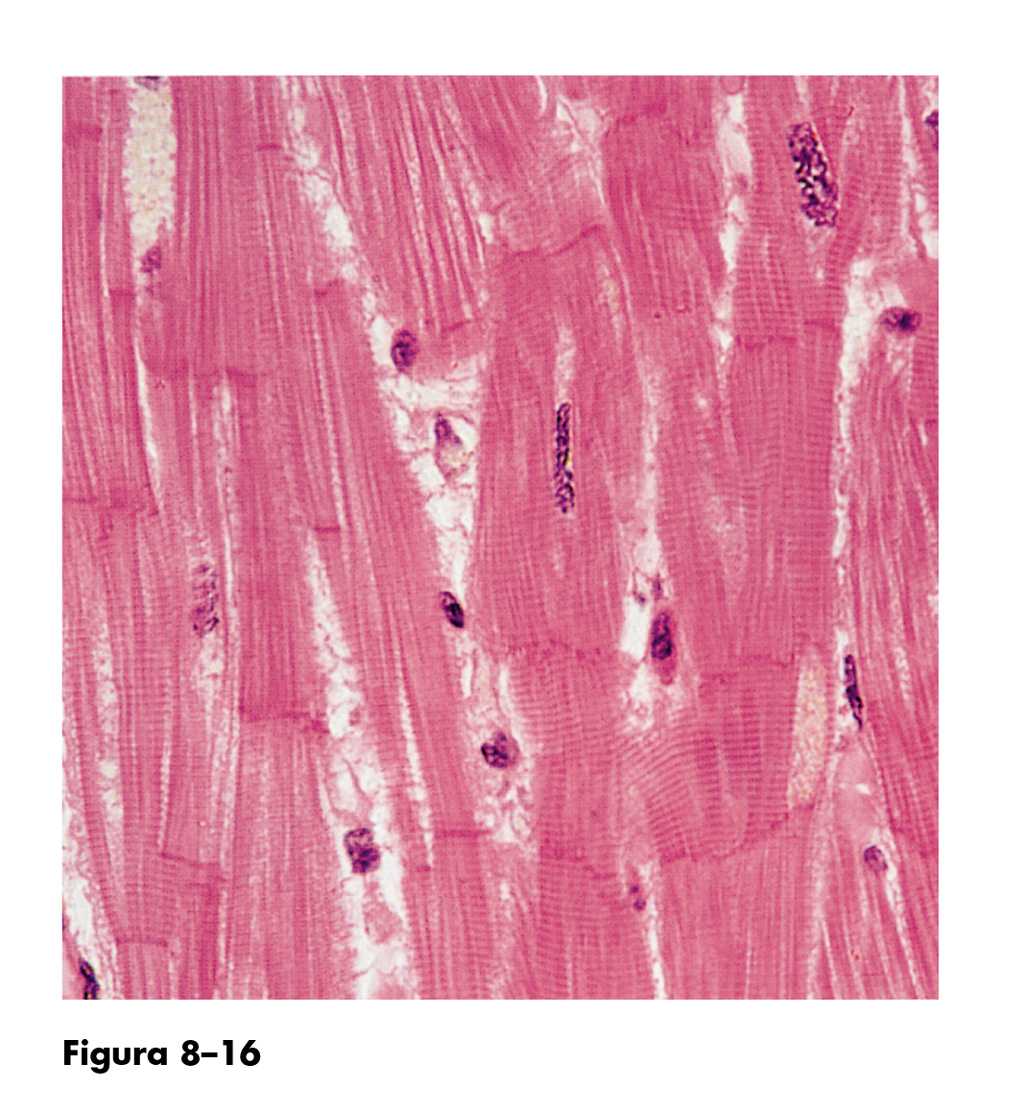 Tessuto striato 
a contrazione involontaria
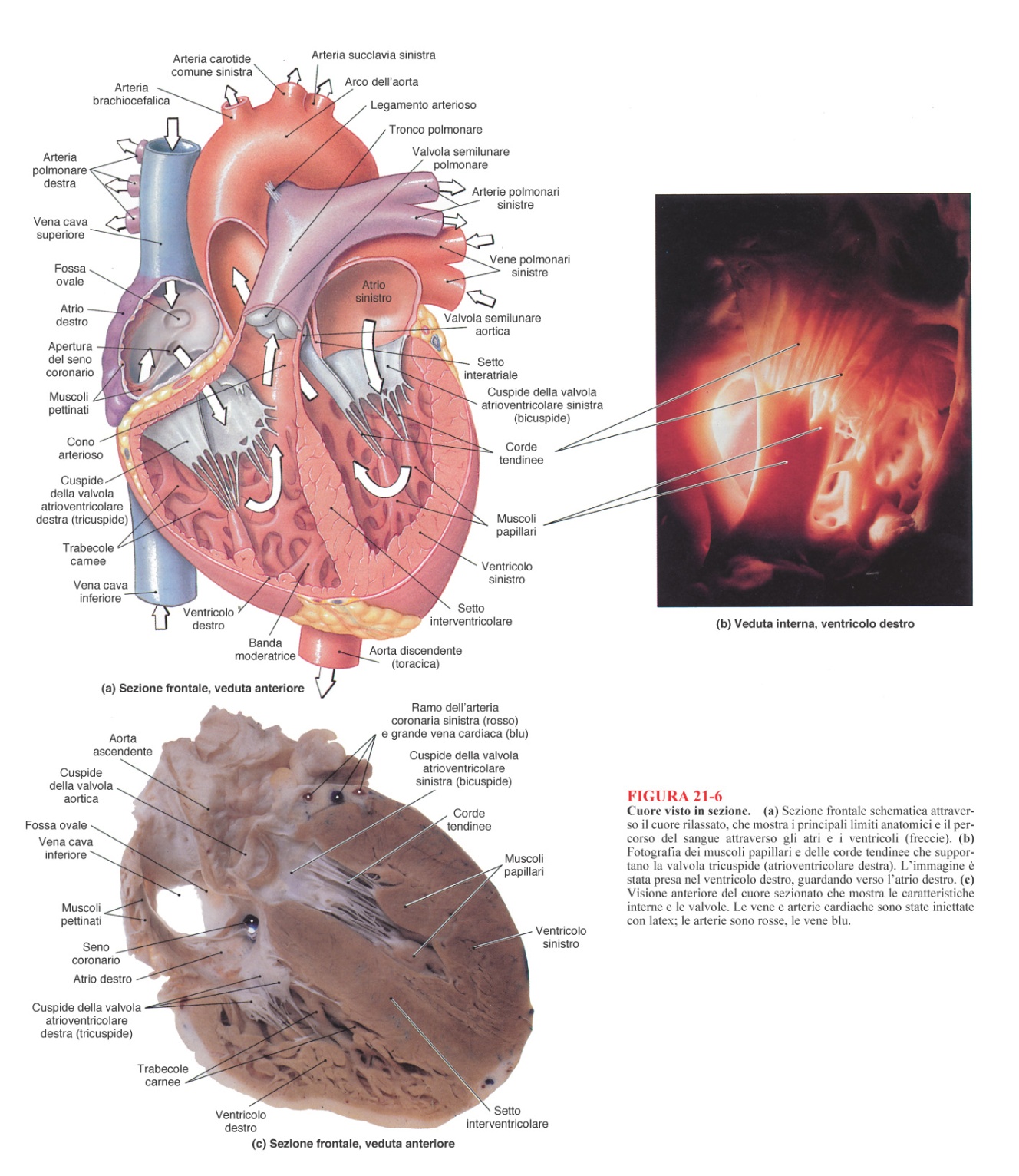 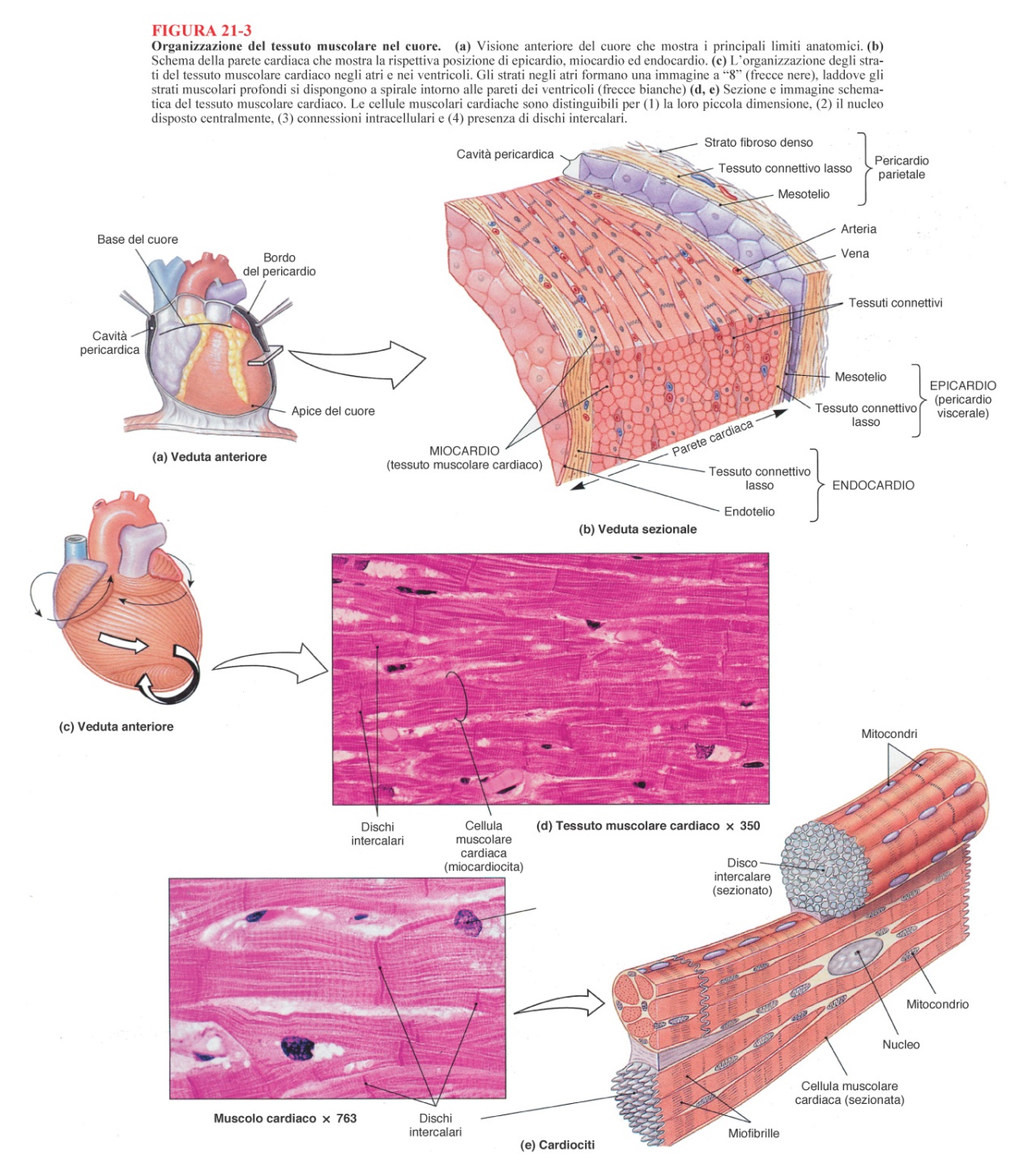 PARETE CARDIACA
EPICARDIO
ENDOCARDIO
MIOCARDIO

TESSUTO MUSCOLARE CARDIACO
TESSUTO CONNETTIVO
VASI, NERVI
CELLULE SPECIALIZZATE
SIST. DI CONDUZIONE
CELLULE ENDOCRINE
TESSUTO MUSCOLARE CARDIACO
STRIATO

INVOLONTARIO

CONTRAZIONE:  RITMICA,  CONTINUA,  AUTOMATICA

INNERVAZIONE:  SISTEMA NERVOSO AUTONOMO 
                              (ORTOSIMPATICO E PARASIMPATICO)
                              REGOLA LA FREQUENZA DELLA CONTRAZIONE
SISTEMA DI CONDUZIONE DEL CUORE

DETERMINA L’INSORGENZA SPONTANEA
DEL BATTITO CARDIACO


CELLULE MUSCOLARI
MODIFICATE
NODO SENO-ATRIALE
NODO ATRIO-
- VENTRICOLARE
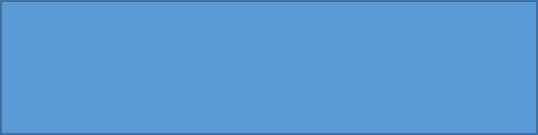 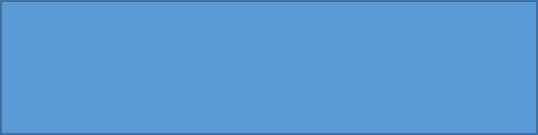 FASCIO ATRIO –
VENTRICOLARE DI HIS
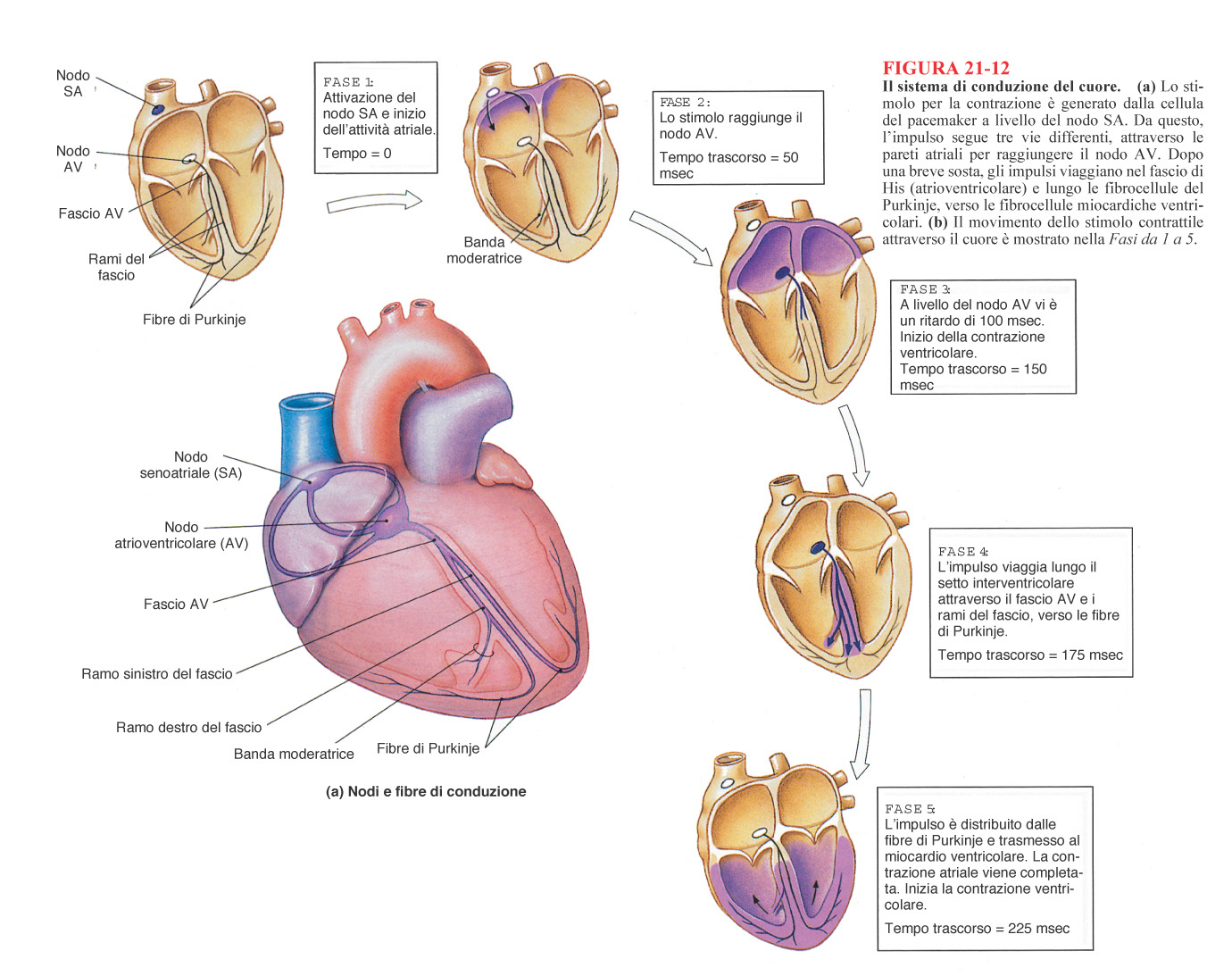 FORMA E DISPOSIZIONE DELLE CELLULE   (CARDIOMIOCITI)
Forma cilindrica, con estremità a volte divaricate ad Y
NUCLEO    (1 o 2)
MIOFIBRILLE   (non del tutto separate tra loro)
MITOCONDRI
RETICOLO SARCOPLASMATICO
MIOGLOBINA
GRANULI GLICOGENO
GOCCIOLINE LIPIDICHE

DISCHI INTERCALARI O
STRIE SCALARIFORMI

GIUNZIONI GAP                Sincizio funzionale
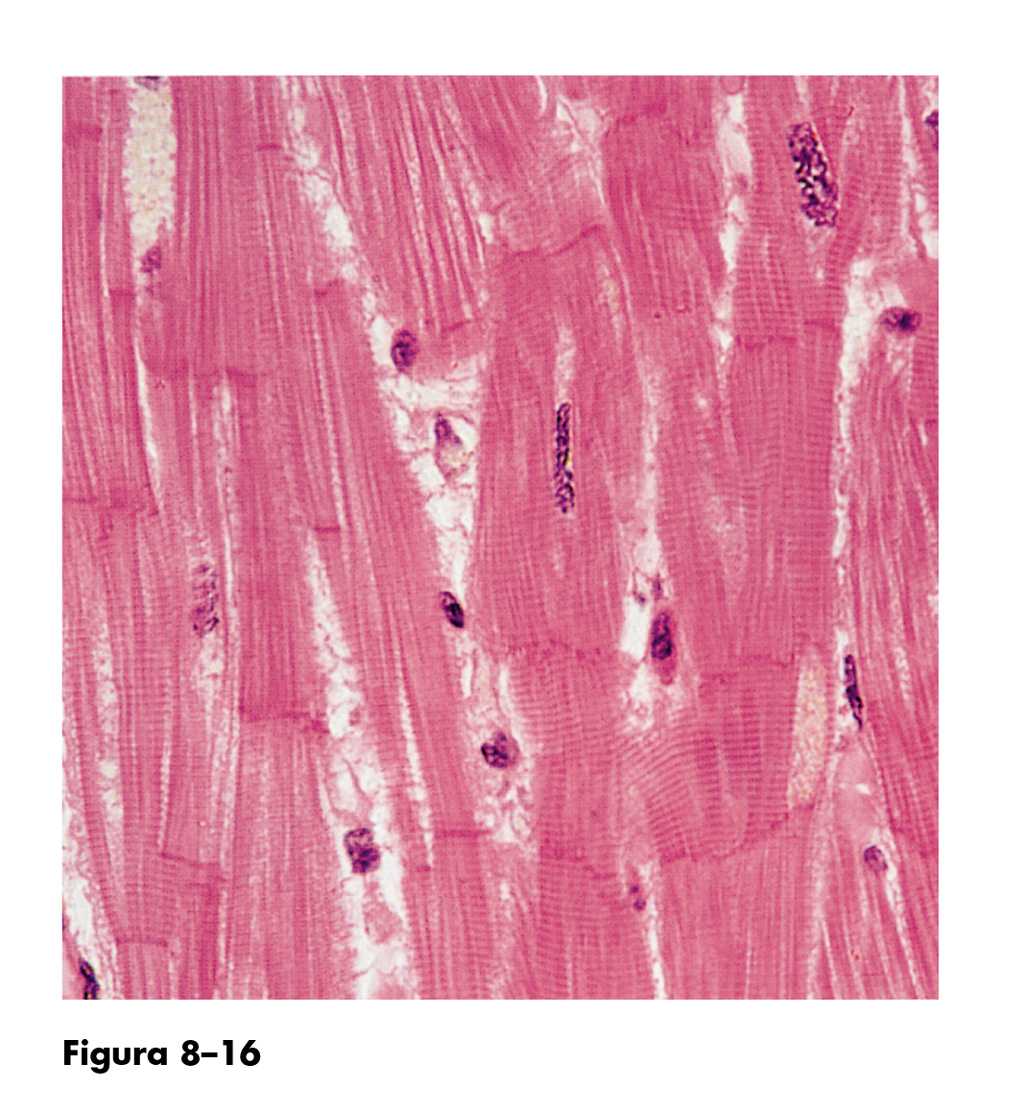 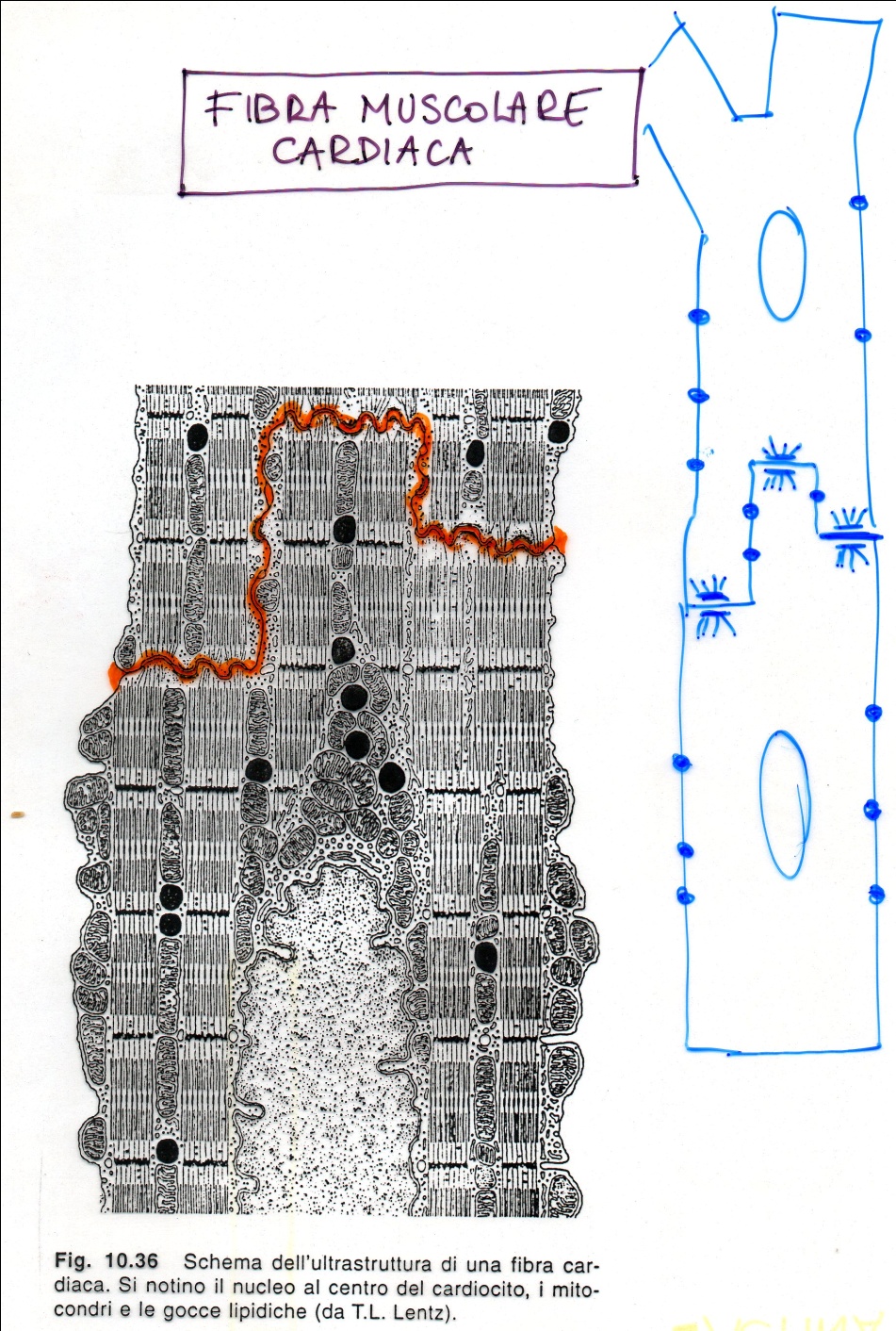 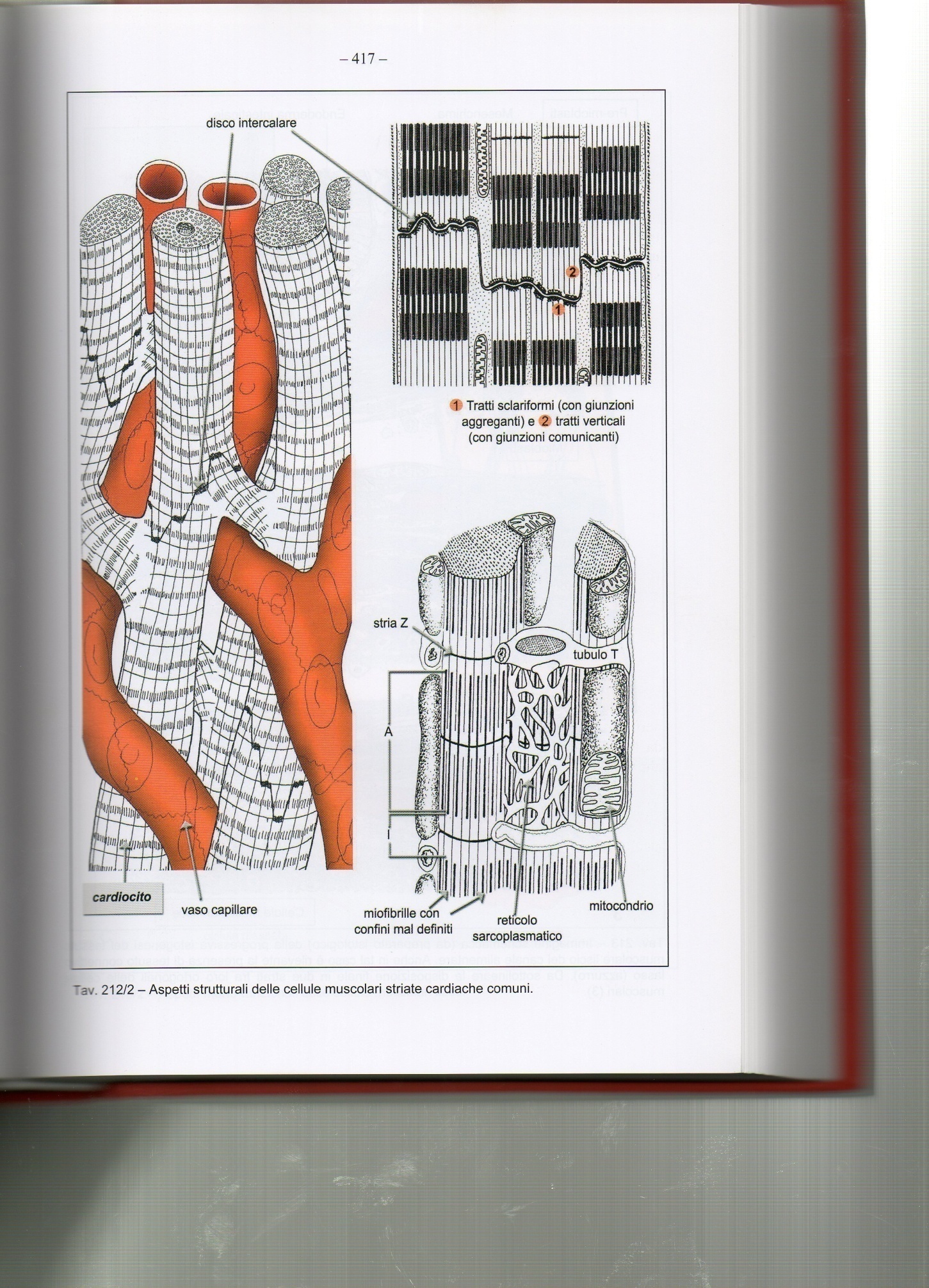 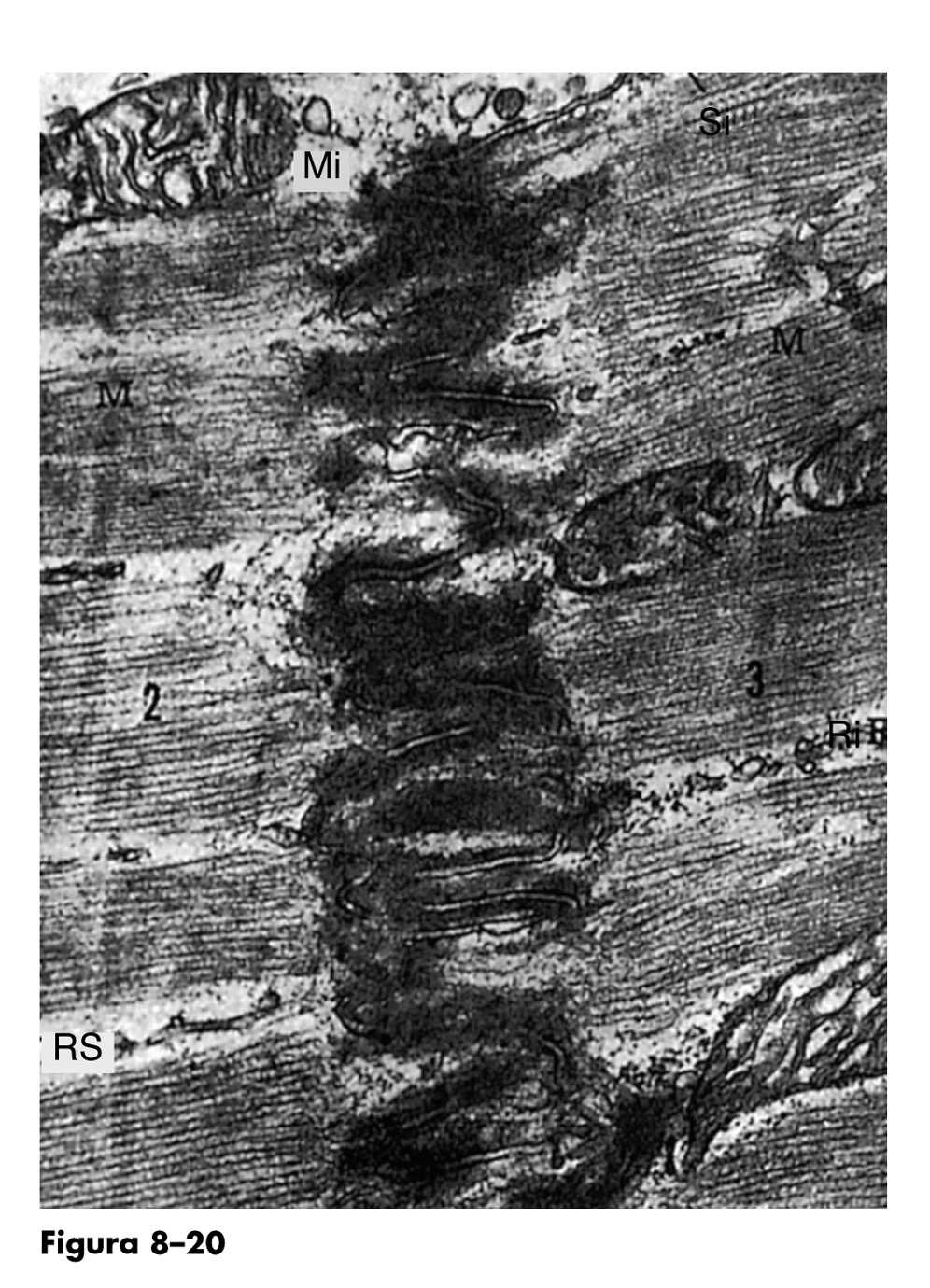 Dischi intercalari
o strie scalariformi